Создание своей кисти в фотошопе
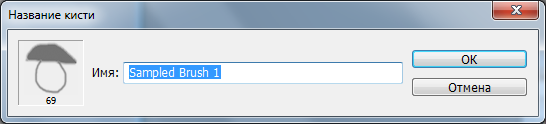 Сегодня мы научимся одному из основных навыков любого фотошоп-дизайнера, а именно создавать собственные кисти.
 Делать это мы будем в двух вариантах:
      С нуля;
      И с использованием готового изображения.
Работа с кистями в фотошопе дает нам большие возможности, в том числе уйти от повторений одних и тех же операций.
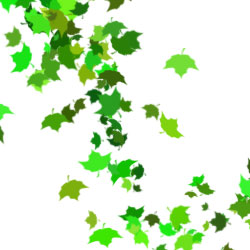 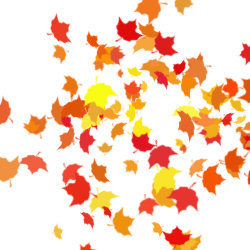 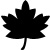 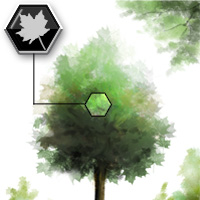 Кисть можно создать практически из всего: из текста, из фигуры, из комбинации других кистей и т. д.
Самый простой вариант создания кисти с нуля – это использование текста.
Открываем фотошоп и создаем новый документ,
Далее с помощью инструмента Текст с нужным нам размером шрифта пишим нужный текст.
Затем выделяем рисунок и ыбираем Редактирование – определить кисть и задаем имя новой кисти , потом выбираем ее и творим.
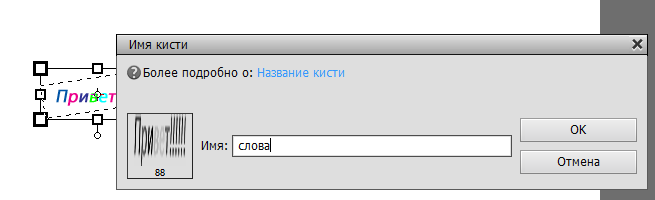 Аналогично происходит и с готовым изображением. 
Выделить рисунок.
Выбираем Редактирование – определить кисть и задаем имя новой кисти .
Далее выбираем эту кисть и рисуем.
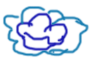 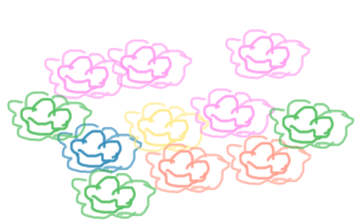 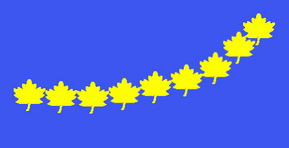 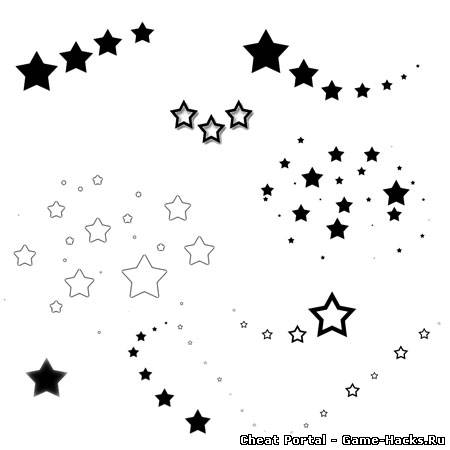 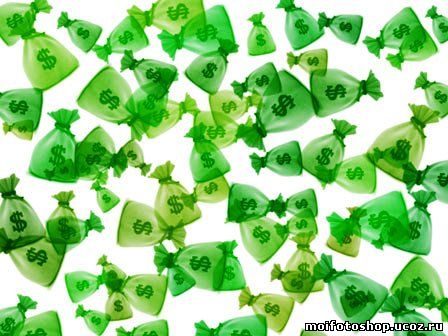 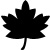